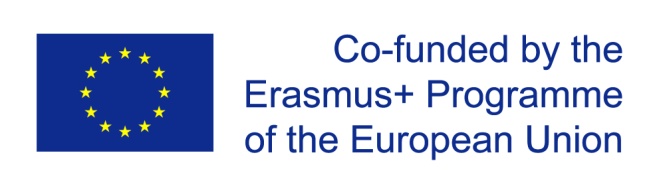 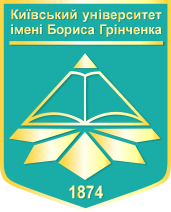 Lecture № 20
The quality assurance in higher education: the experience of the Federal Republic of Germany
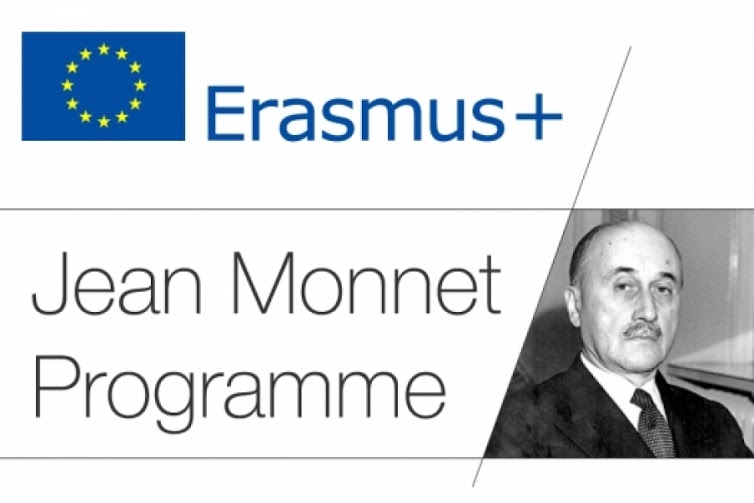 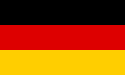 Contents of the lecture reflects only the author's view, the Education, Audiovisual and Culture Executive Agency and the European  Commission are not responsible for any use that may be made of the information it contains.
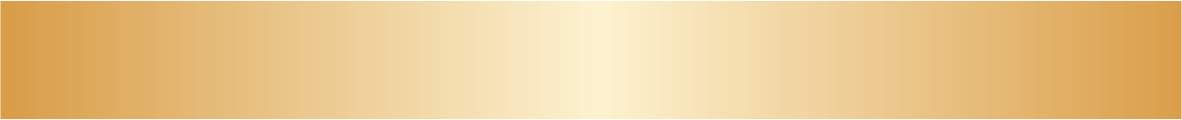 Plan
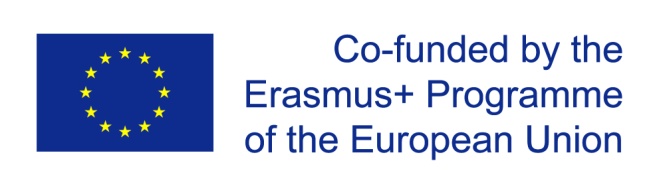 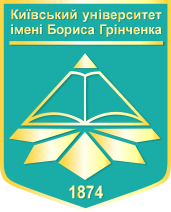 1) Legal principles of quality assurance in the Federal Republic of Germany.
2) The procedure for internal quality assurance of higher education in the Federal Republic of Germany.
3) The procedure for external quality assurance of higher education in Federal Republic of Germany.
4) The activities of Quality Assurance Agencies in Federal Republic of Germany.
5) The system of the quality assurance management of higher education in Federal Republic of Germany.
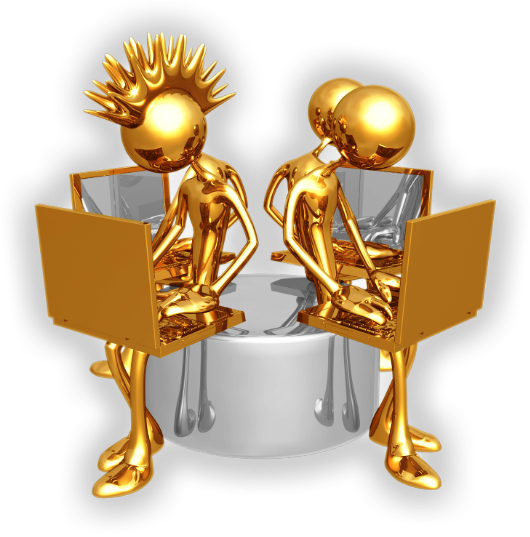 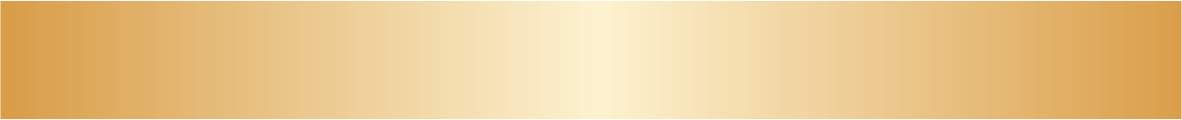 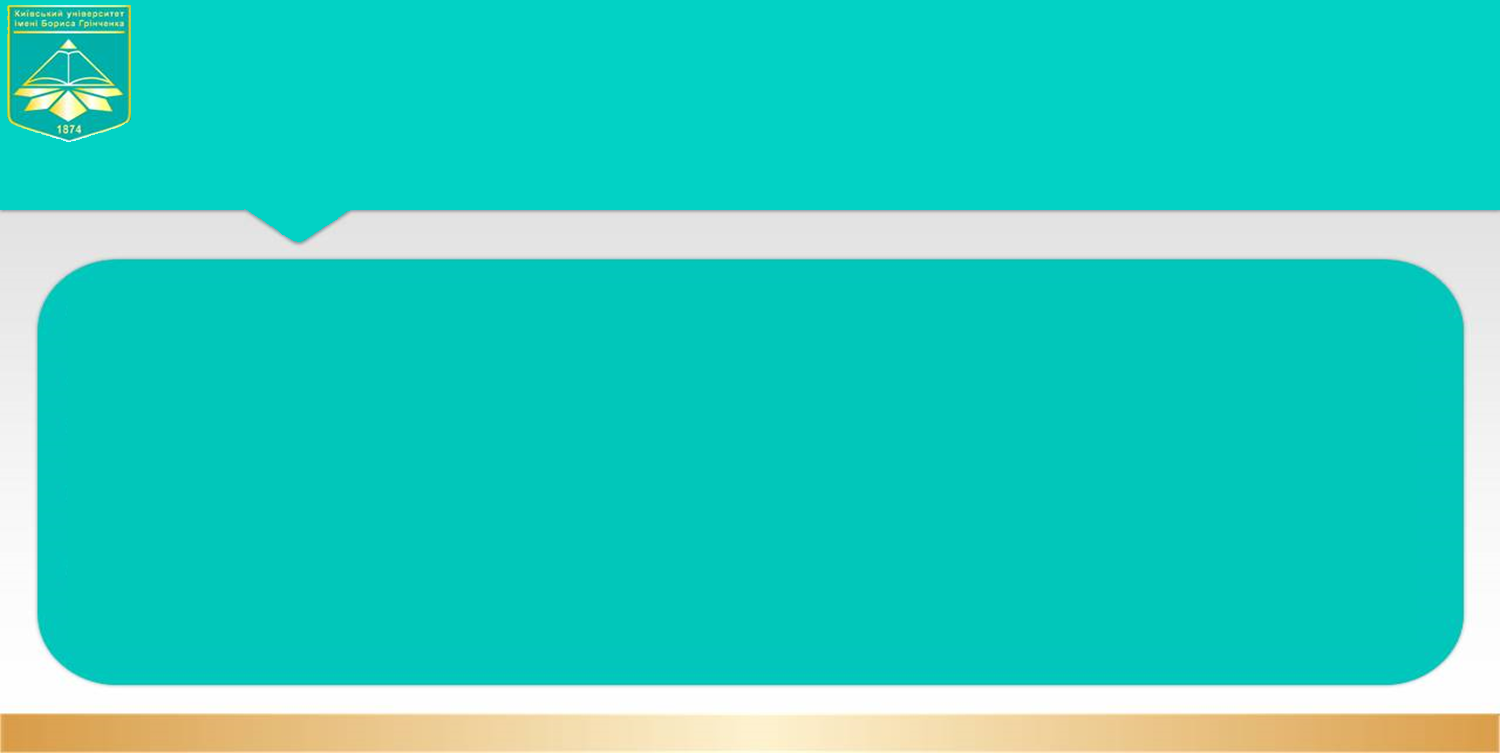 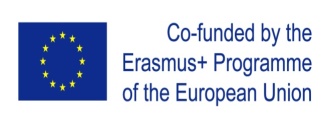 The structure of German accreditation system
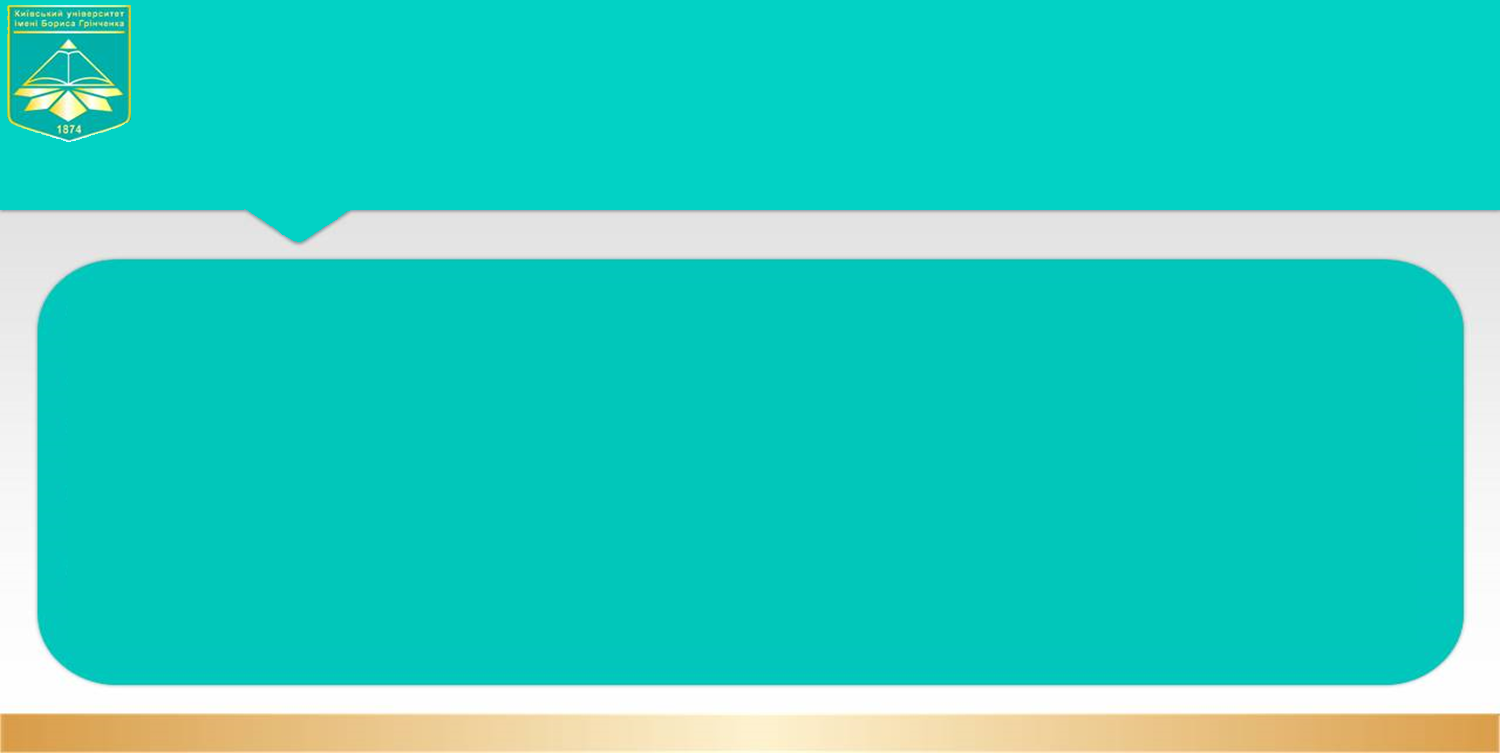 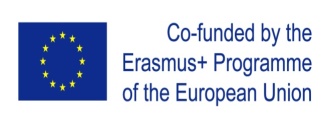 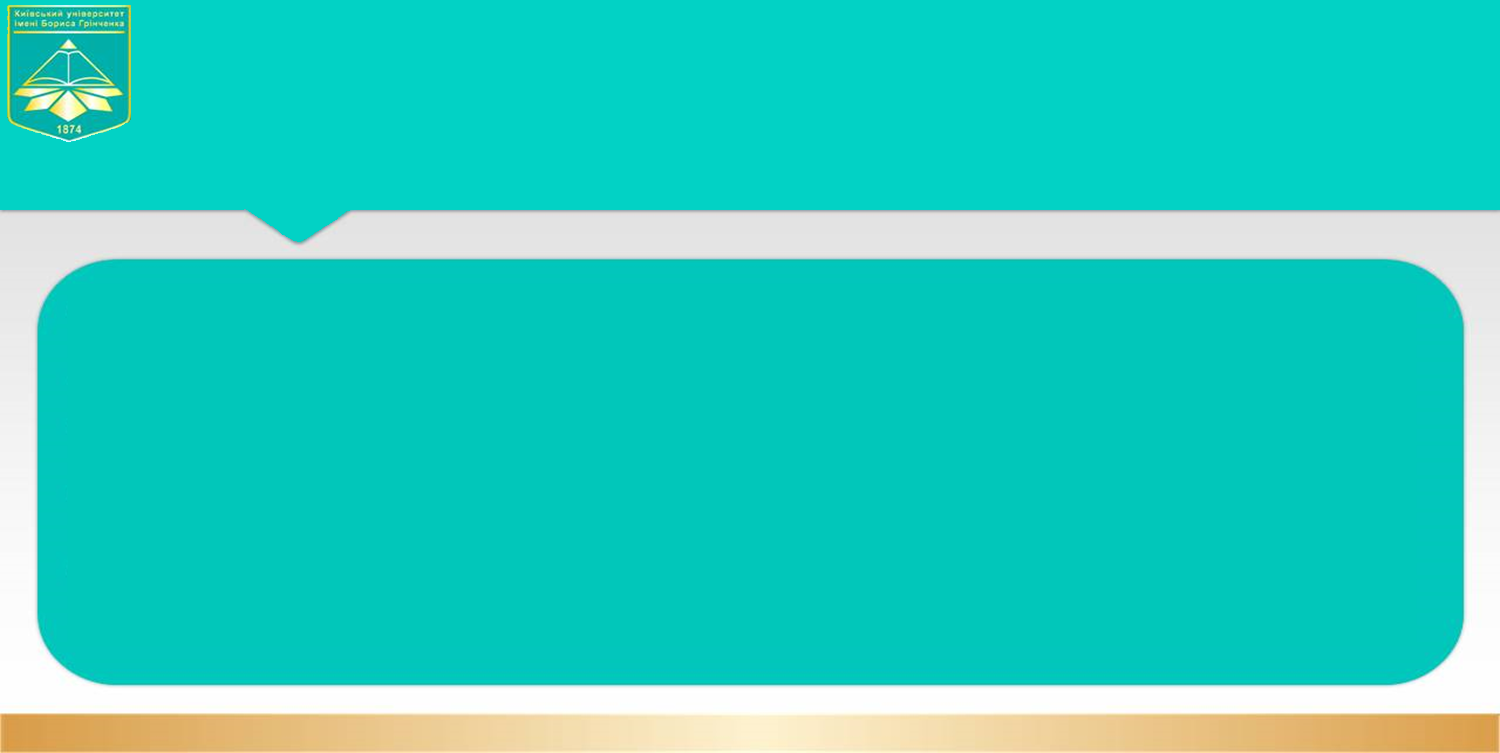 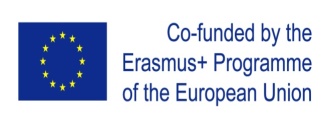 Criteria for educational programs in higher education in Germany
Joint decision
Permanent Conference of Ministers of Education 
and Culture of Germany
Approval and accreditation by States
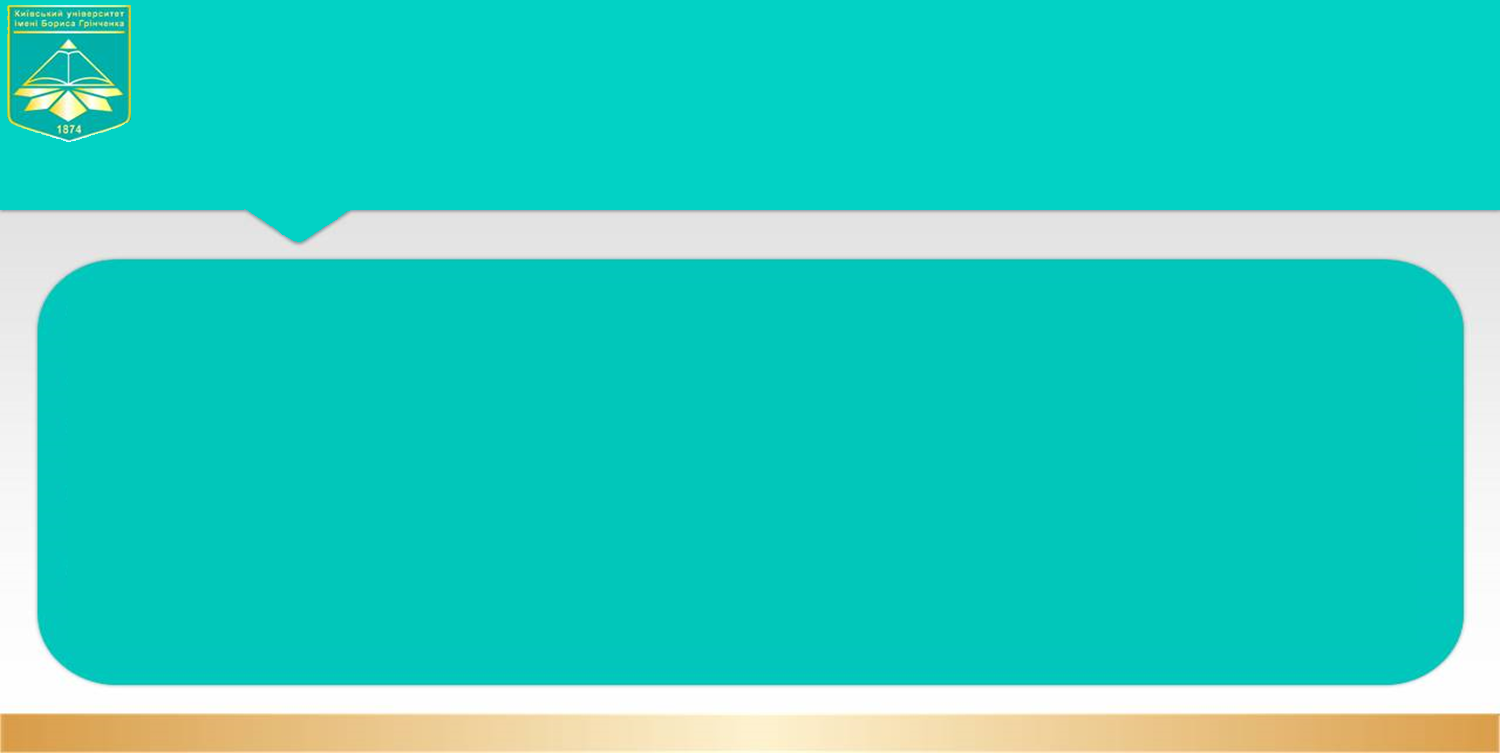 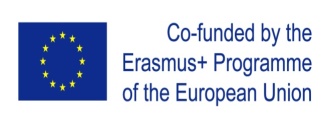 Criteria for educational programs
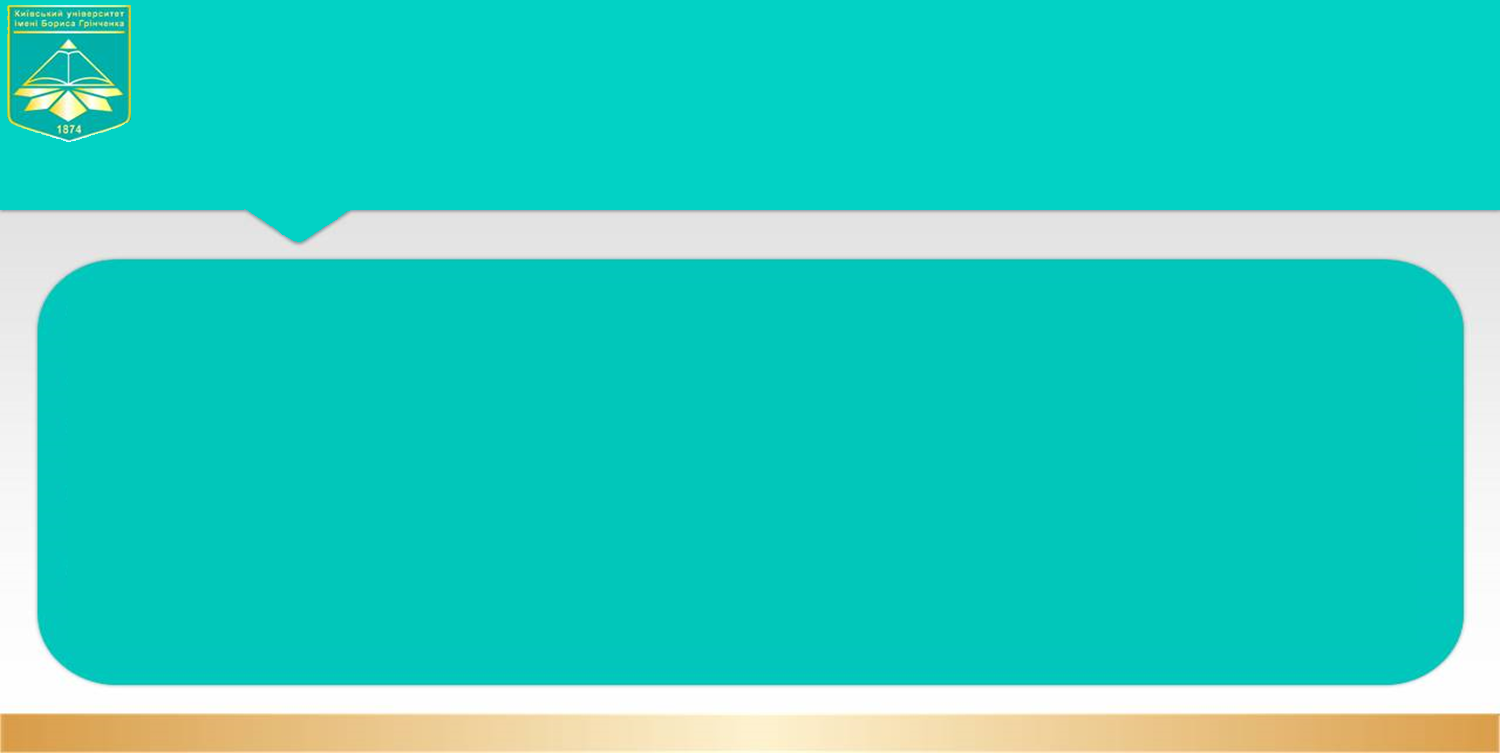 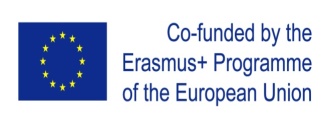 Accreditation procedures
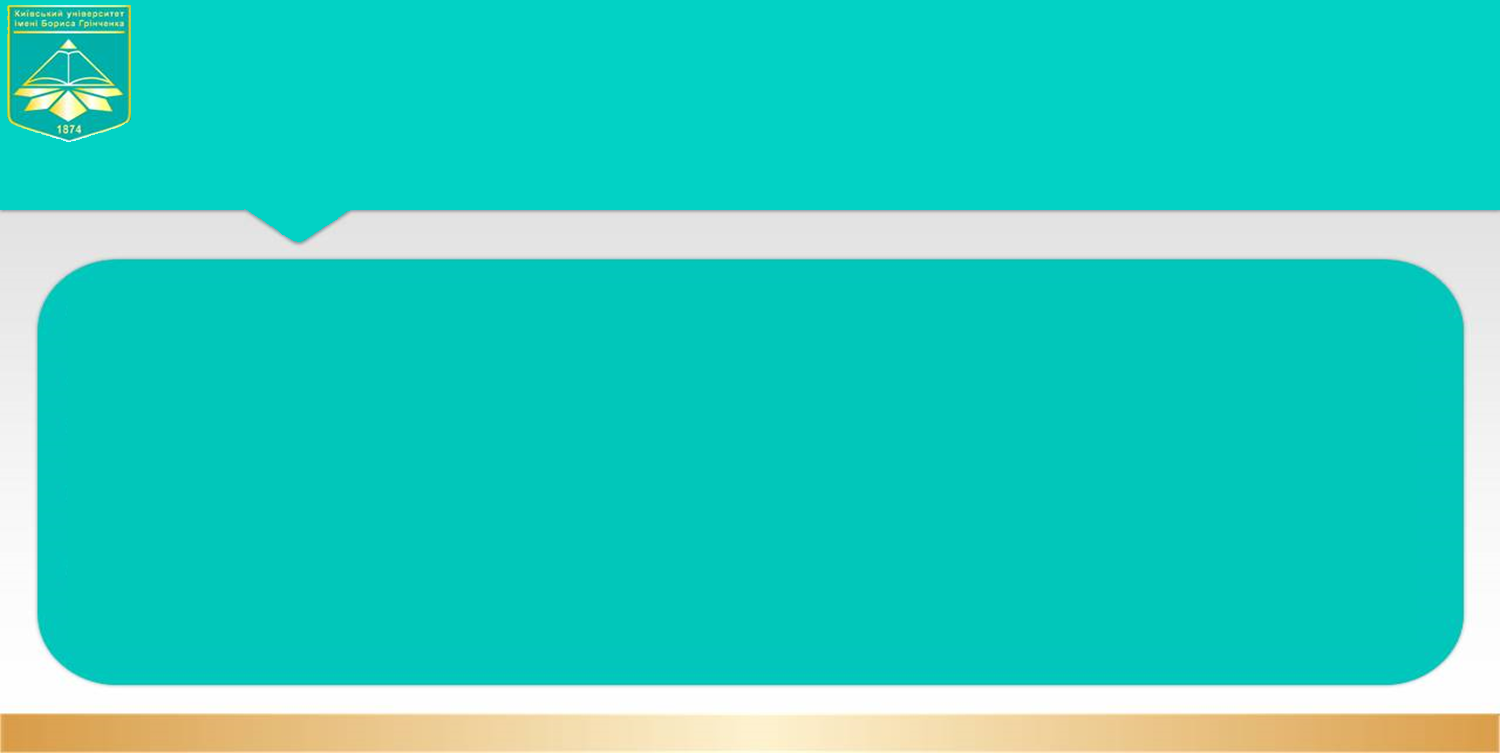 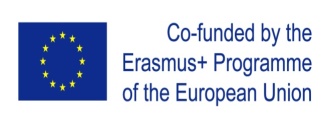 Other mechanisms of quality assurance
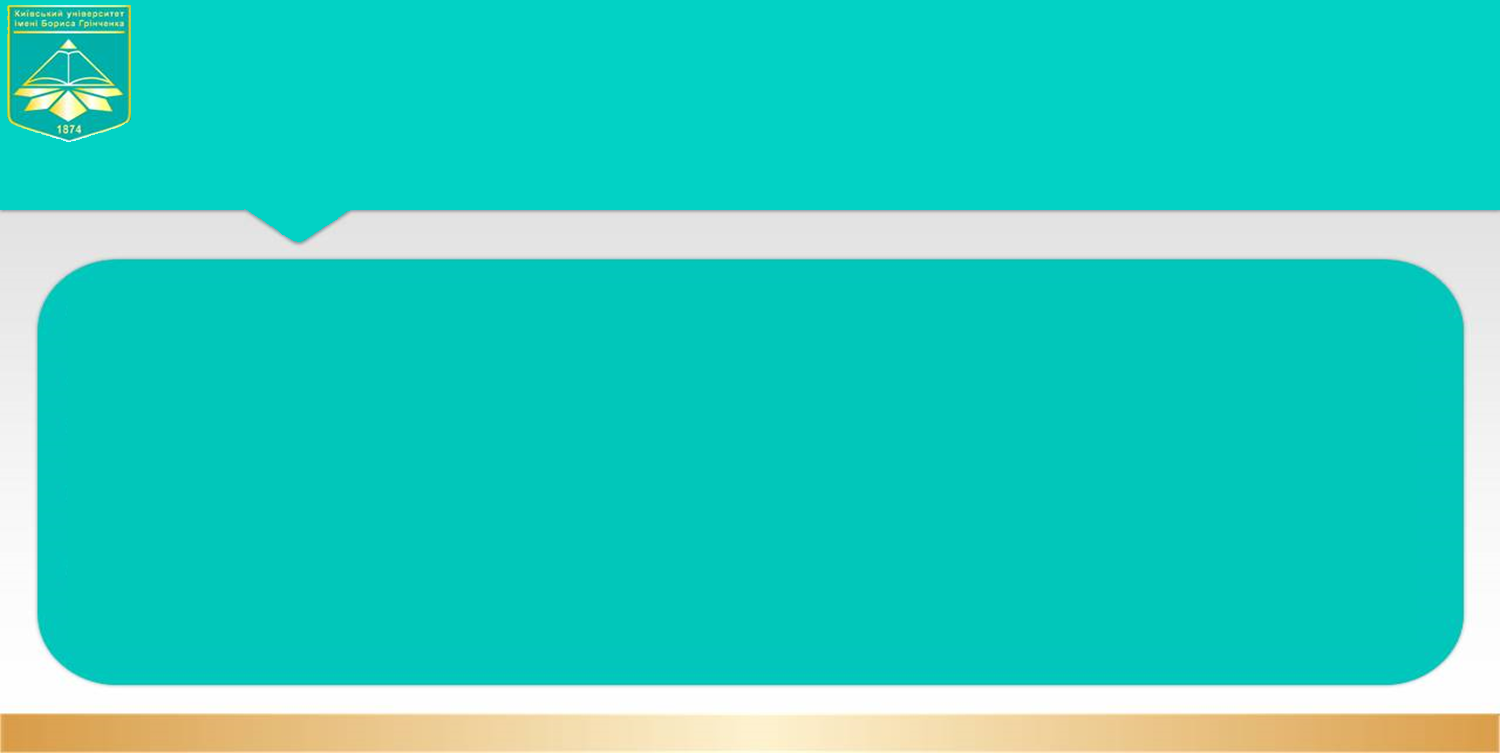 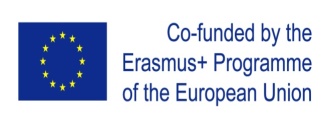 Expert activity: structure
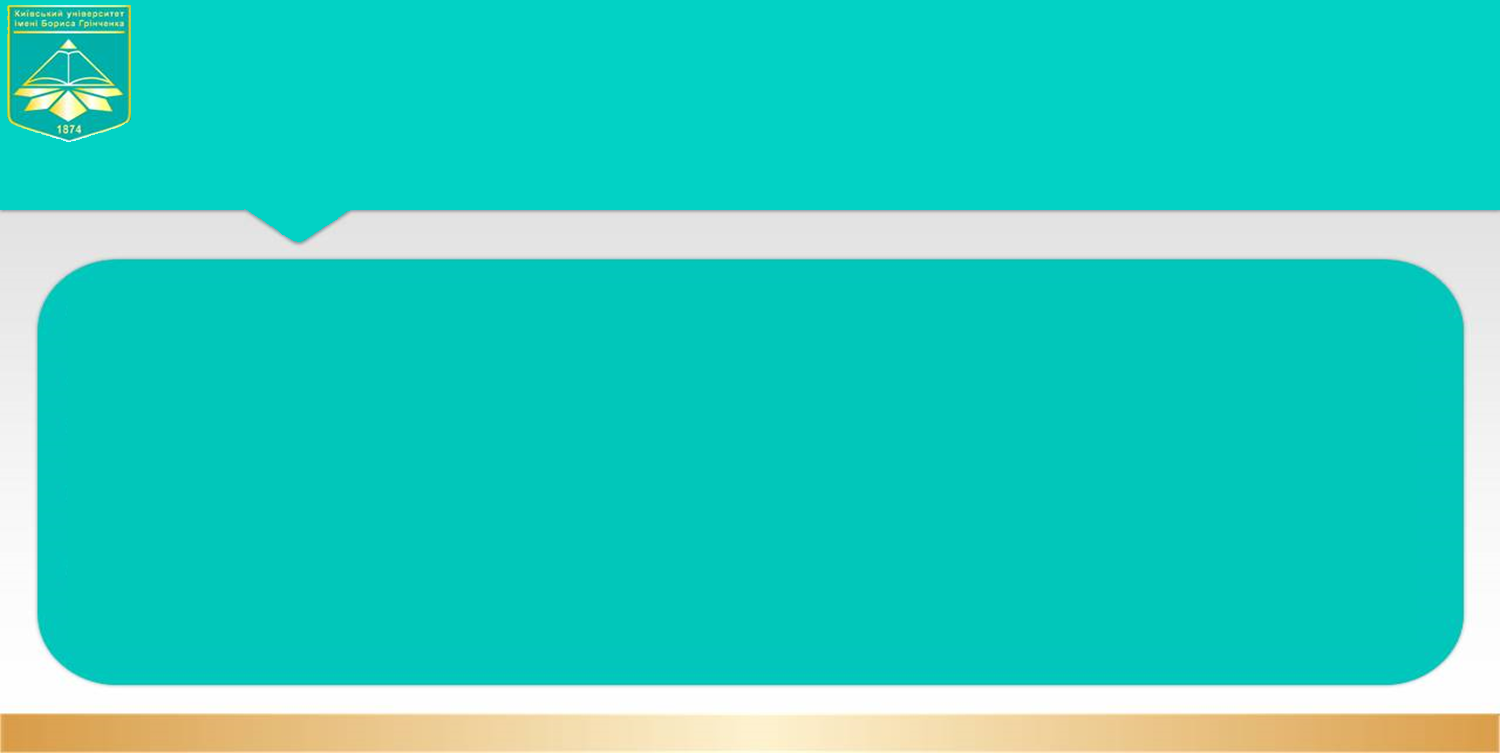 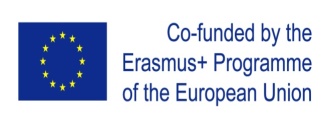 Elements of expert activity
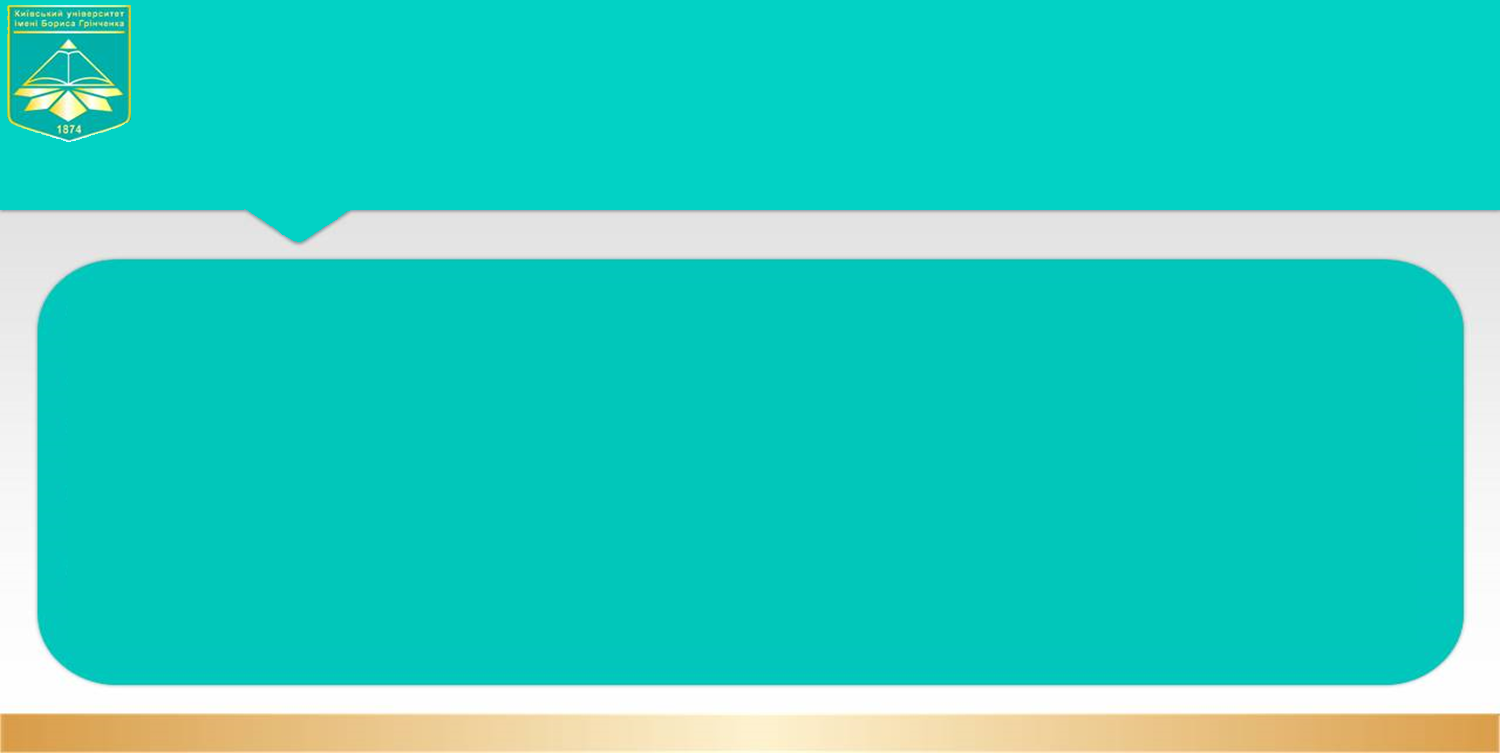 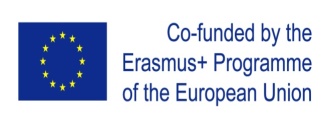 Principles of expert activity
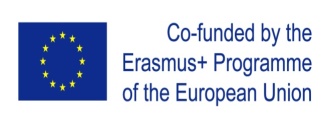 Examination and certification procedure
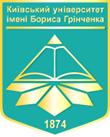 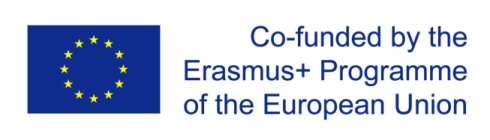 thank you
for attention!
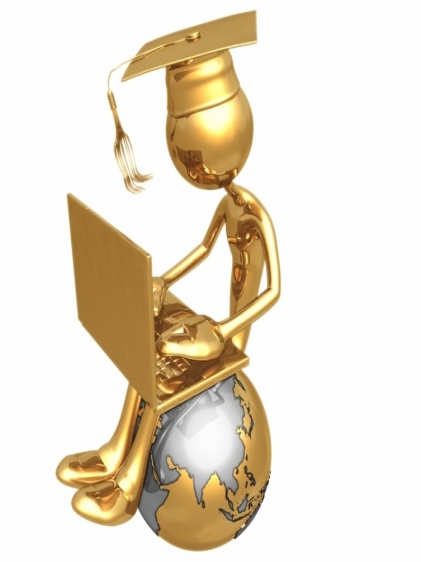 Contents of the lecture reflects only the author's view, the Education, Audiovisual and Culture Executive Agency and the European  Commission are not responsible for any use that may be made of the information it contains.
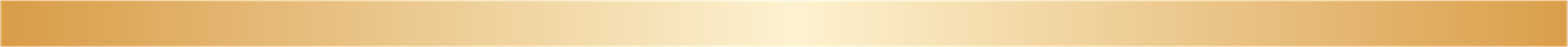